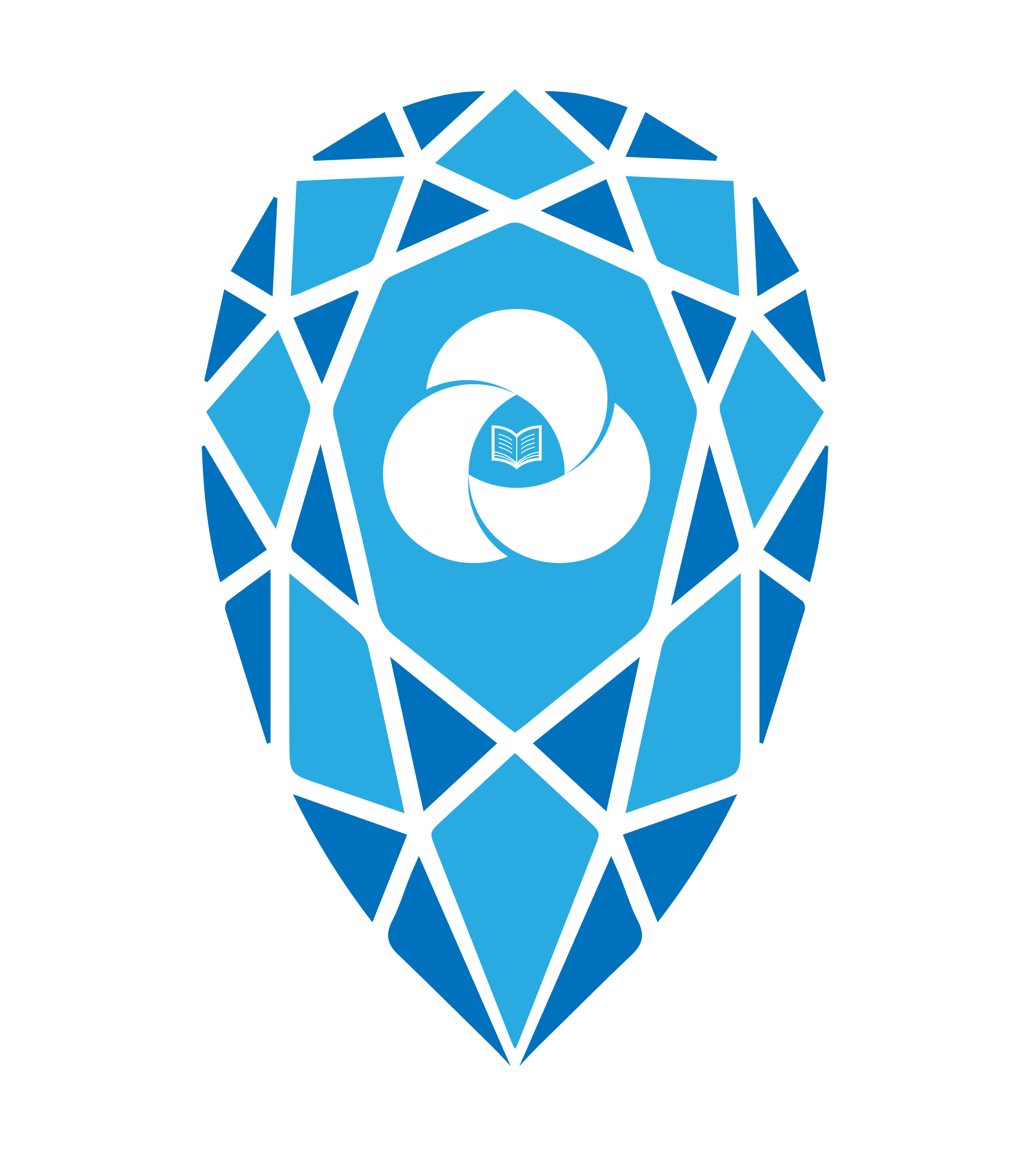 МероПриятное РДШ
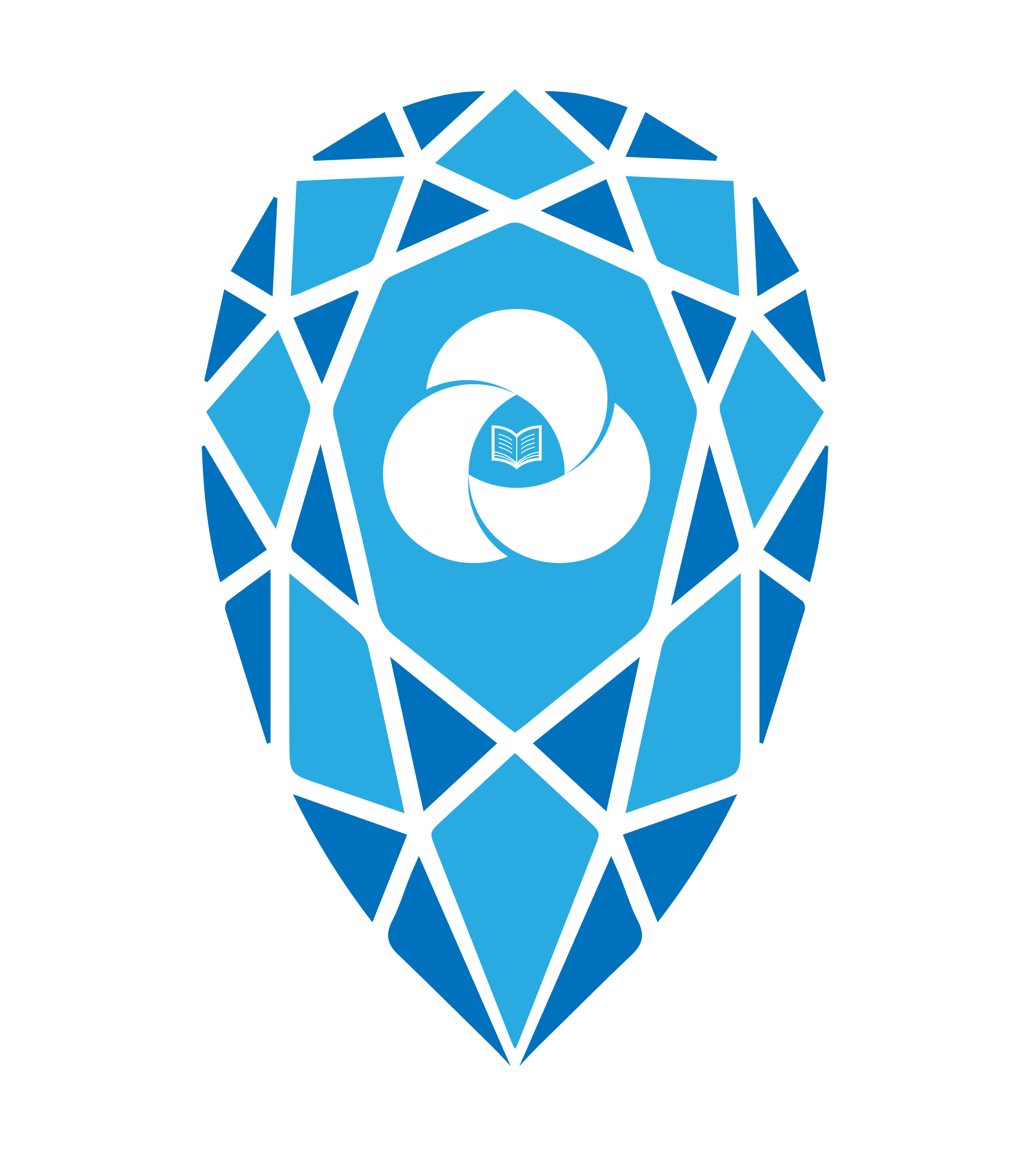 Мероприятие – это организованное действие или их совокупность, имеющих целью осуществление чего-либо.
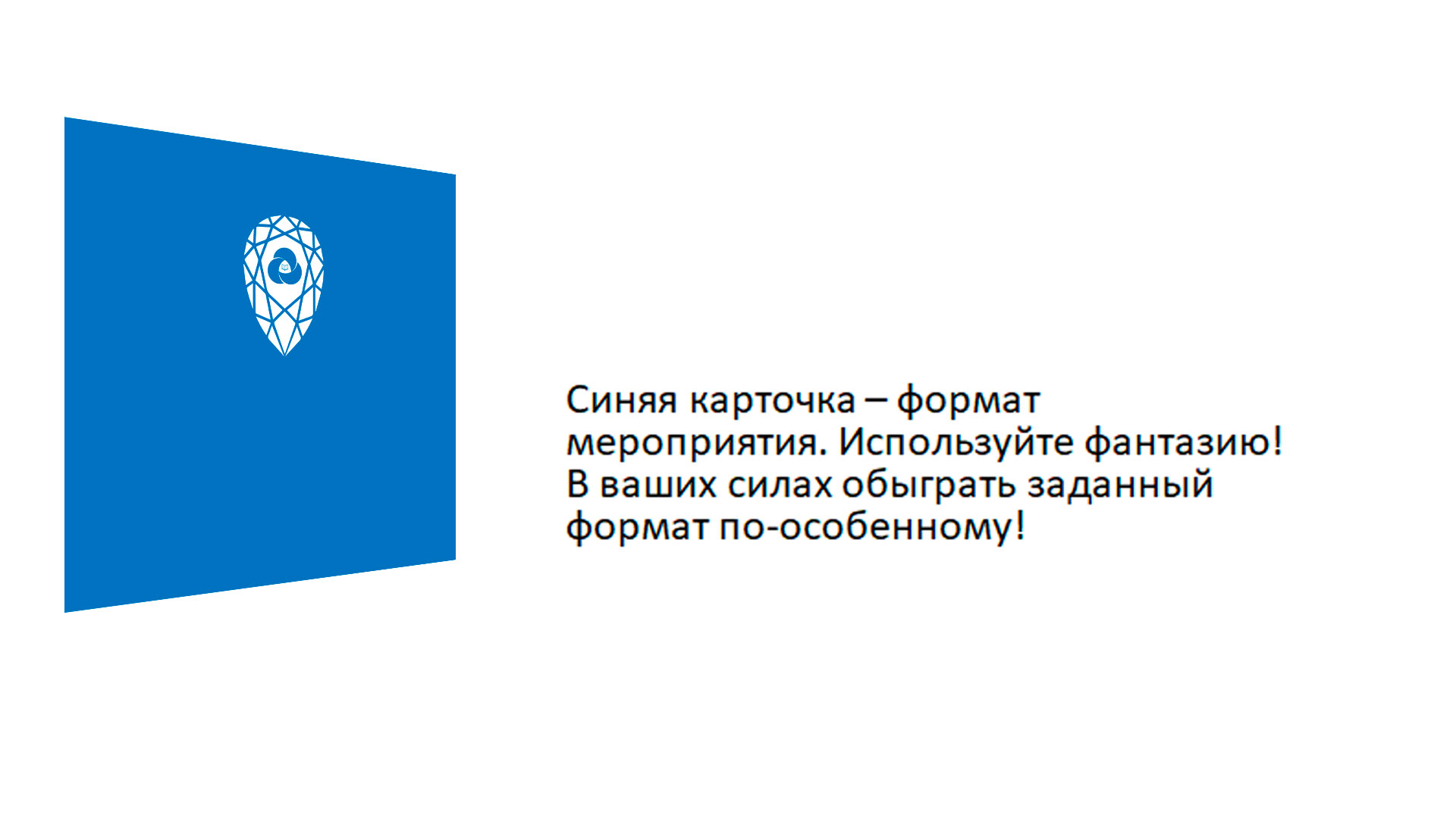 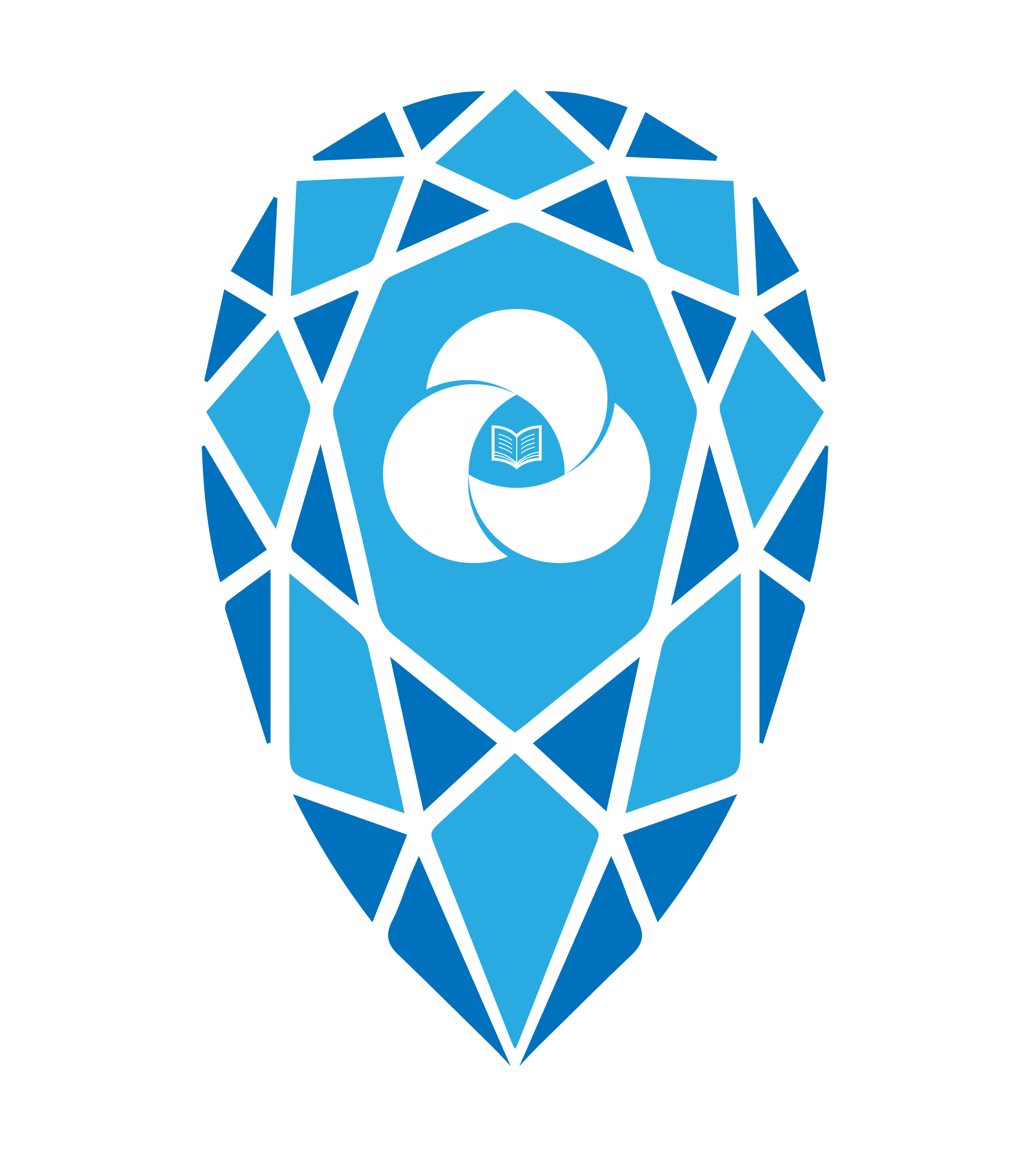 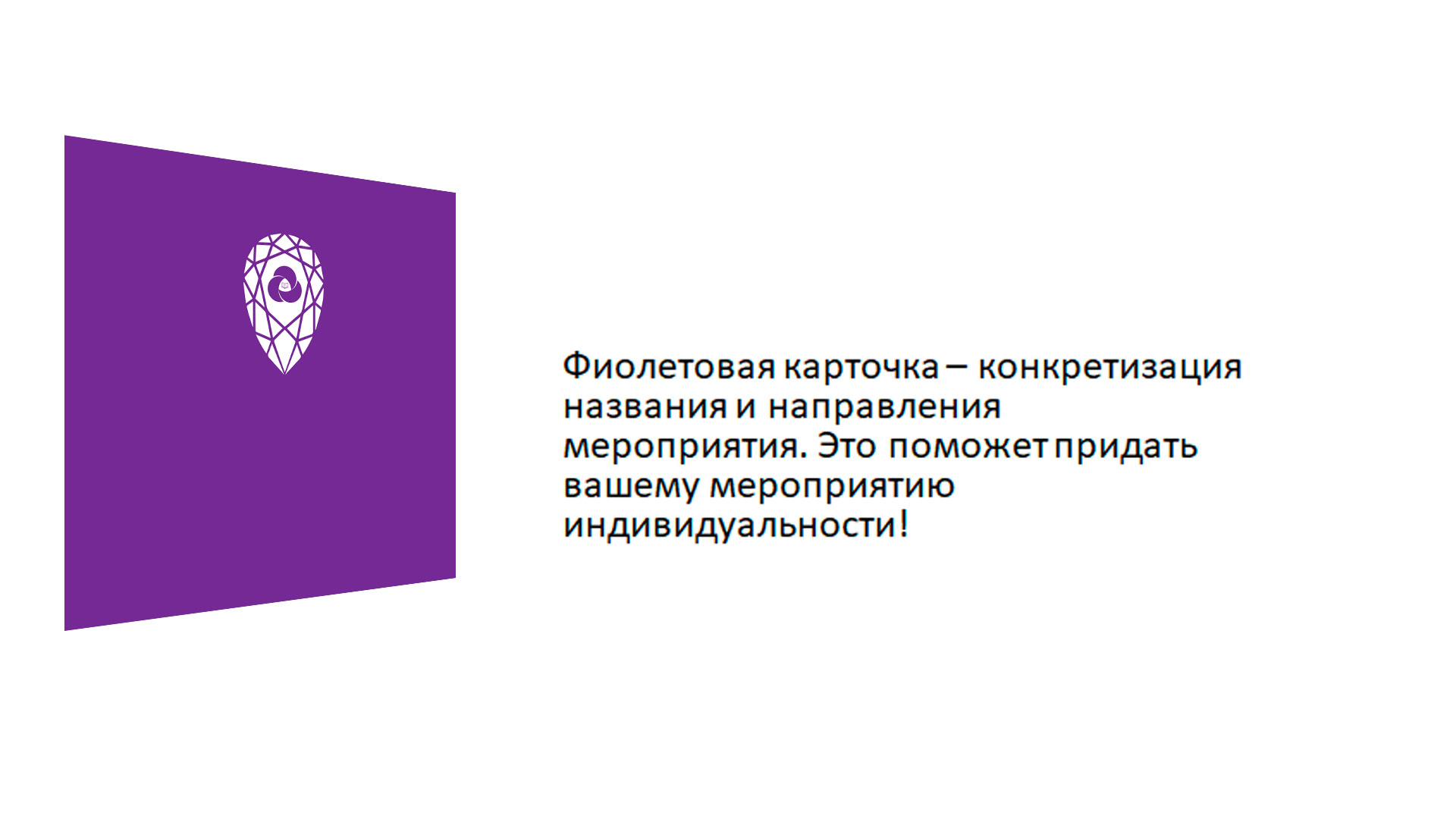 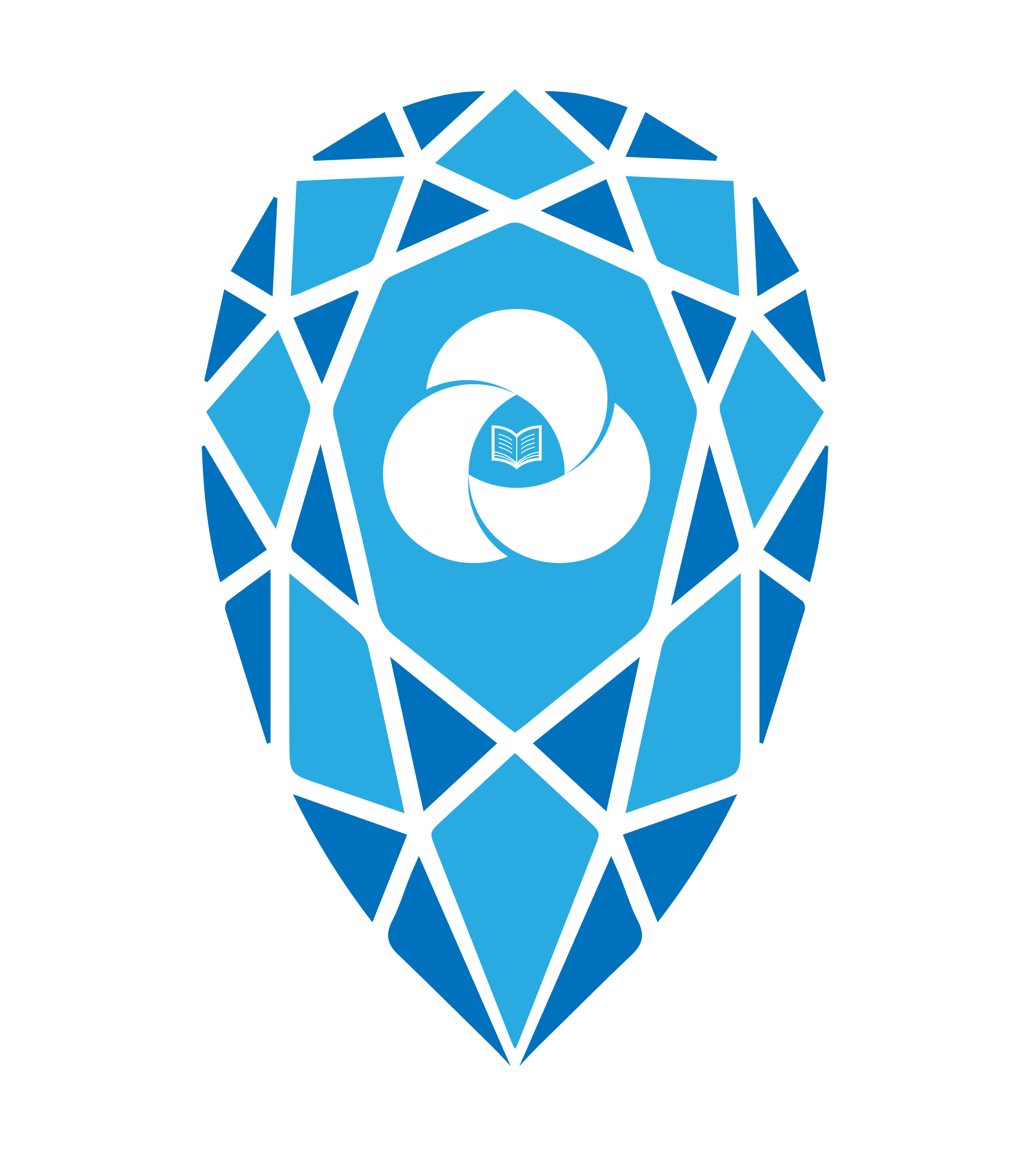 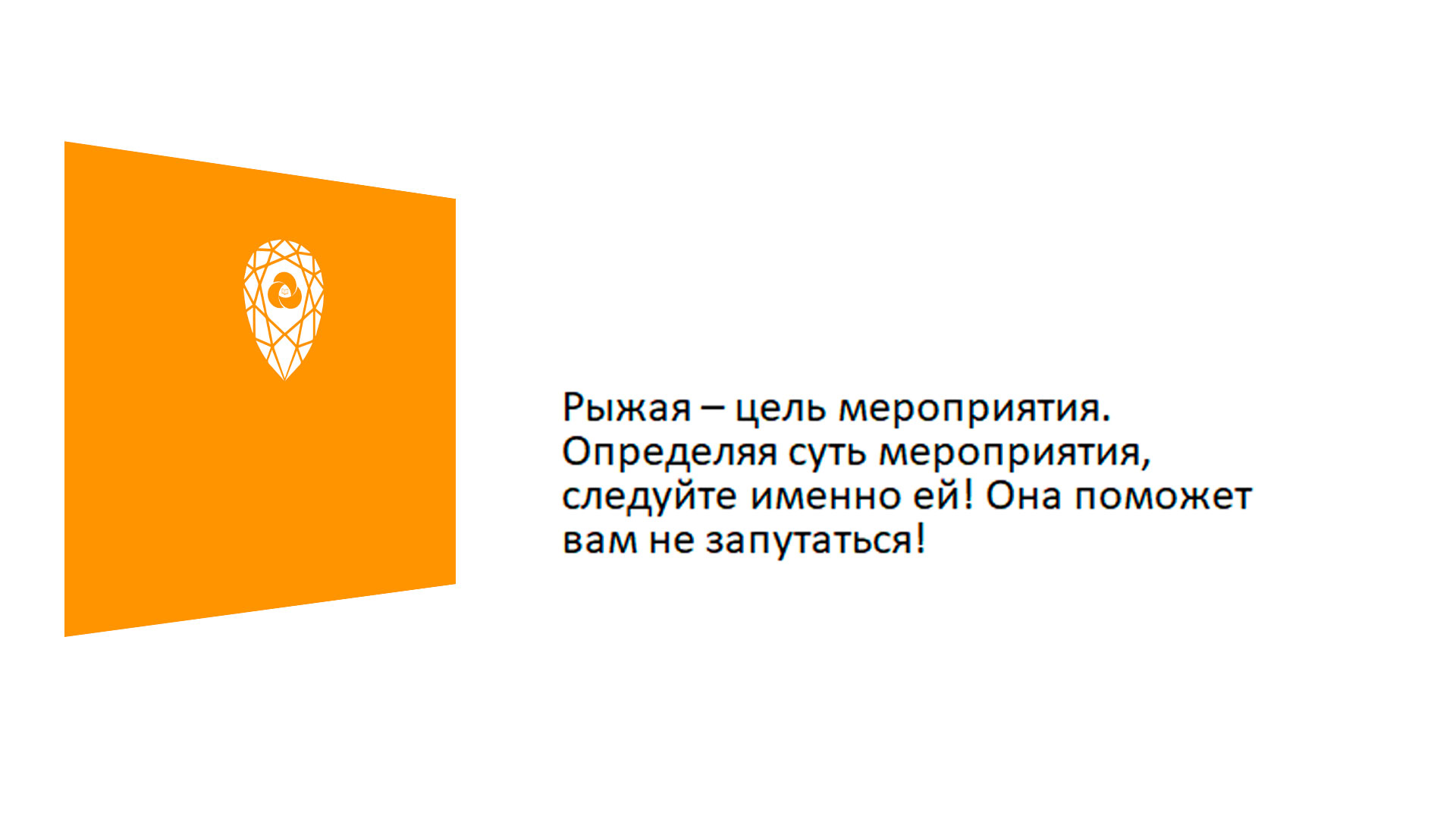 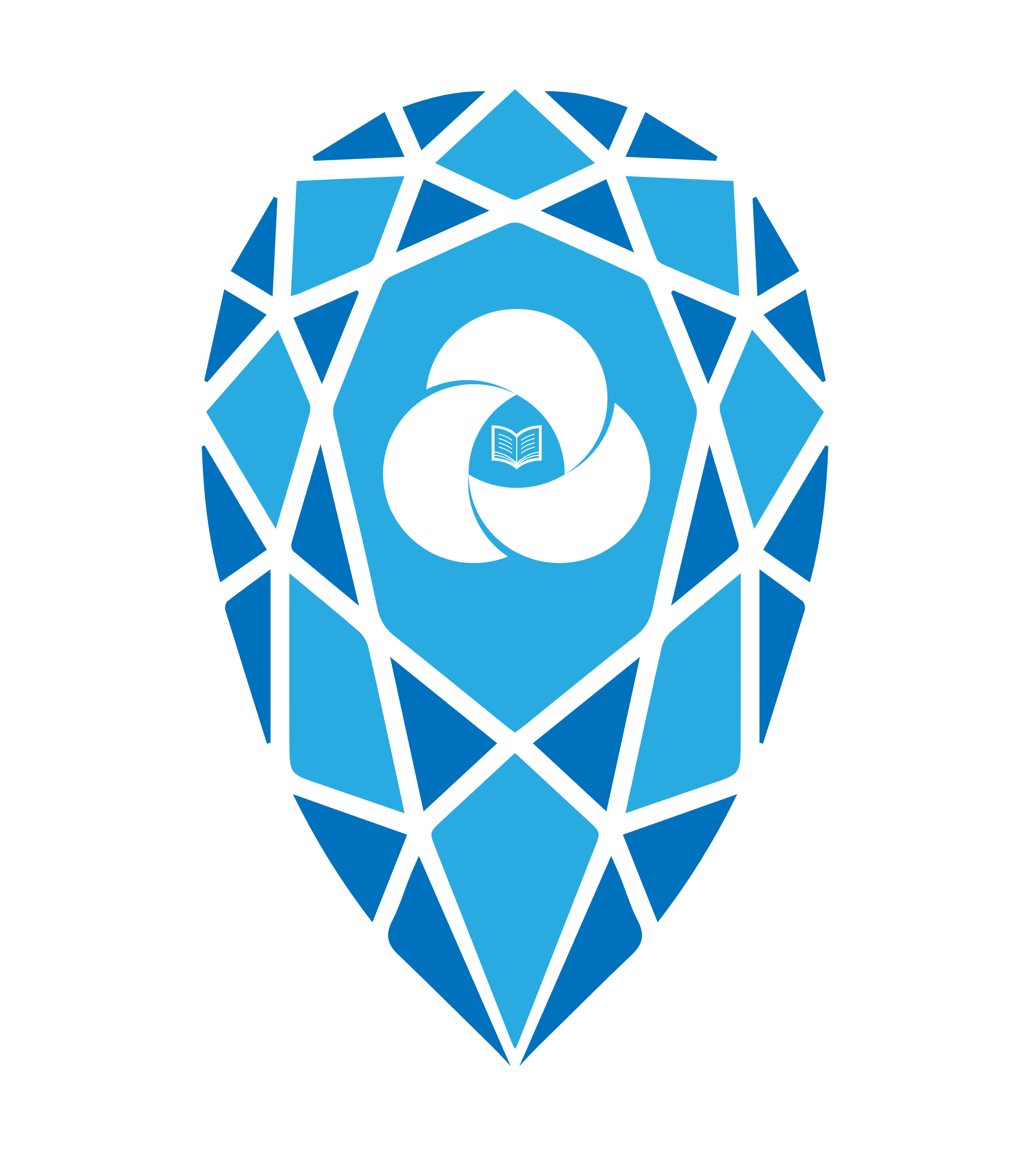 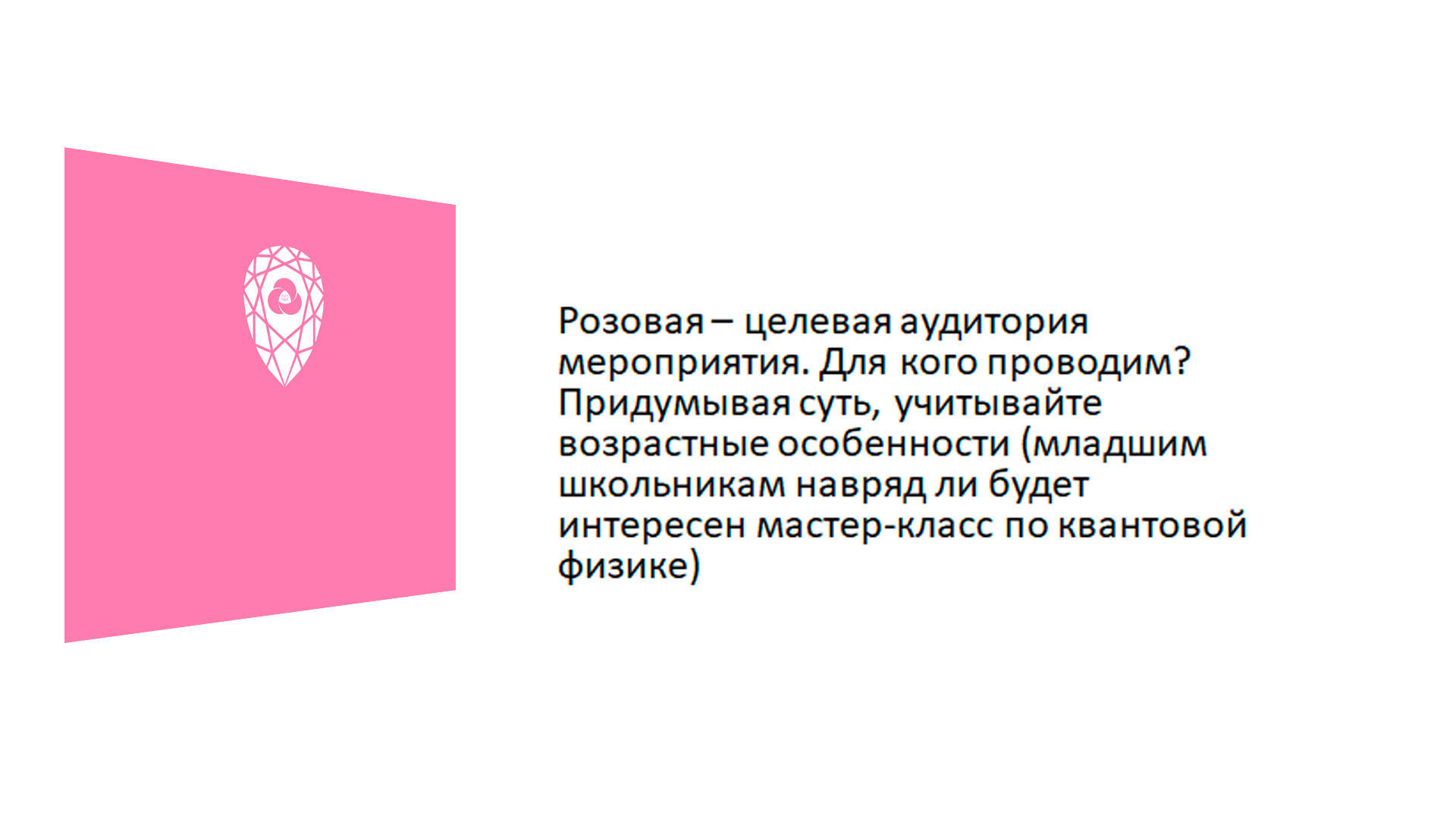 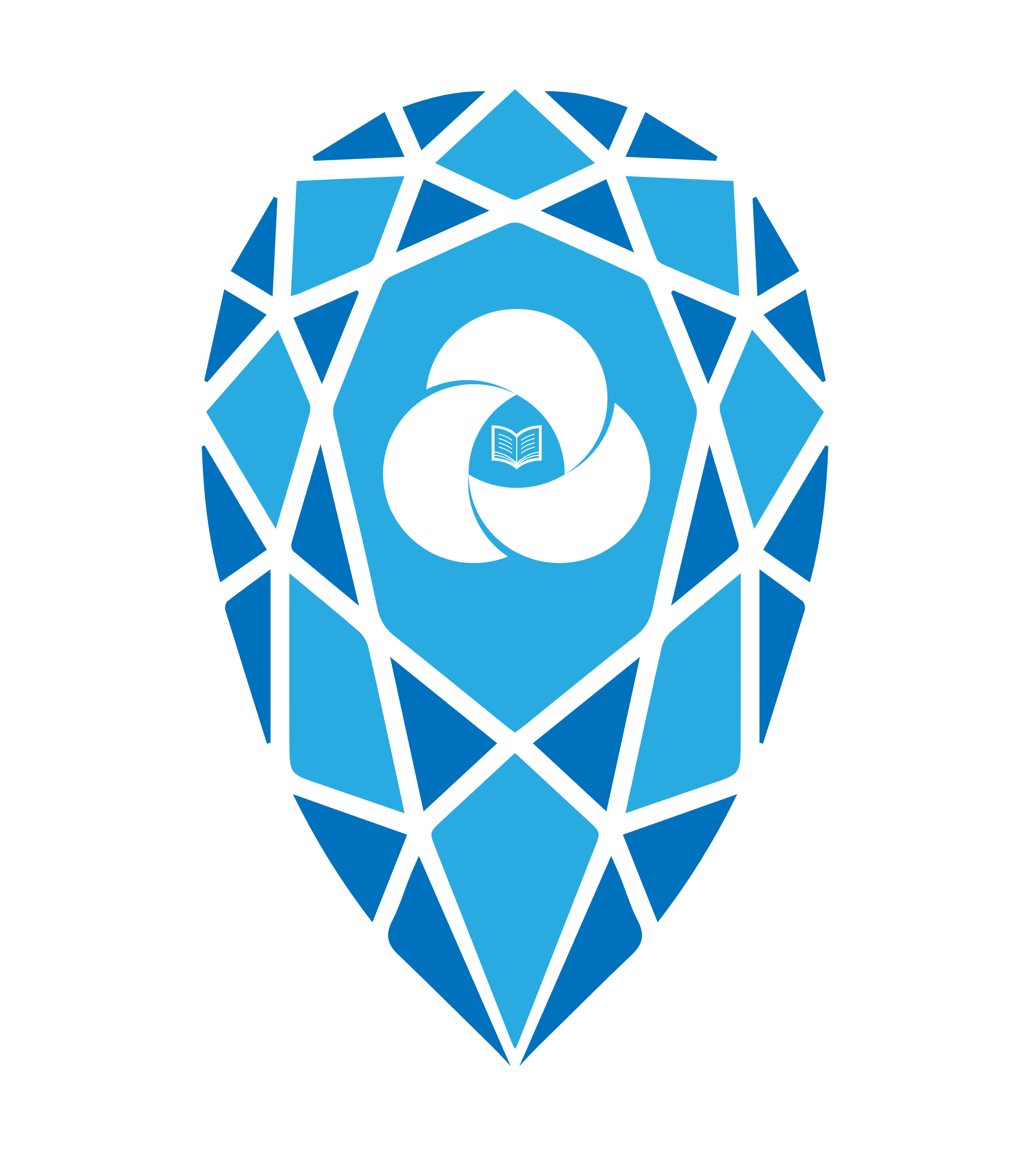 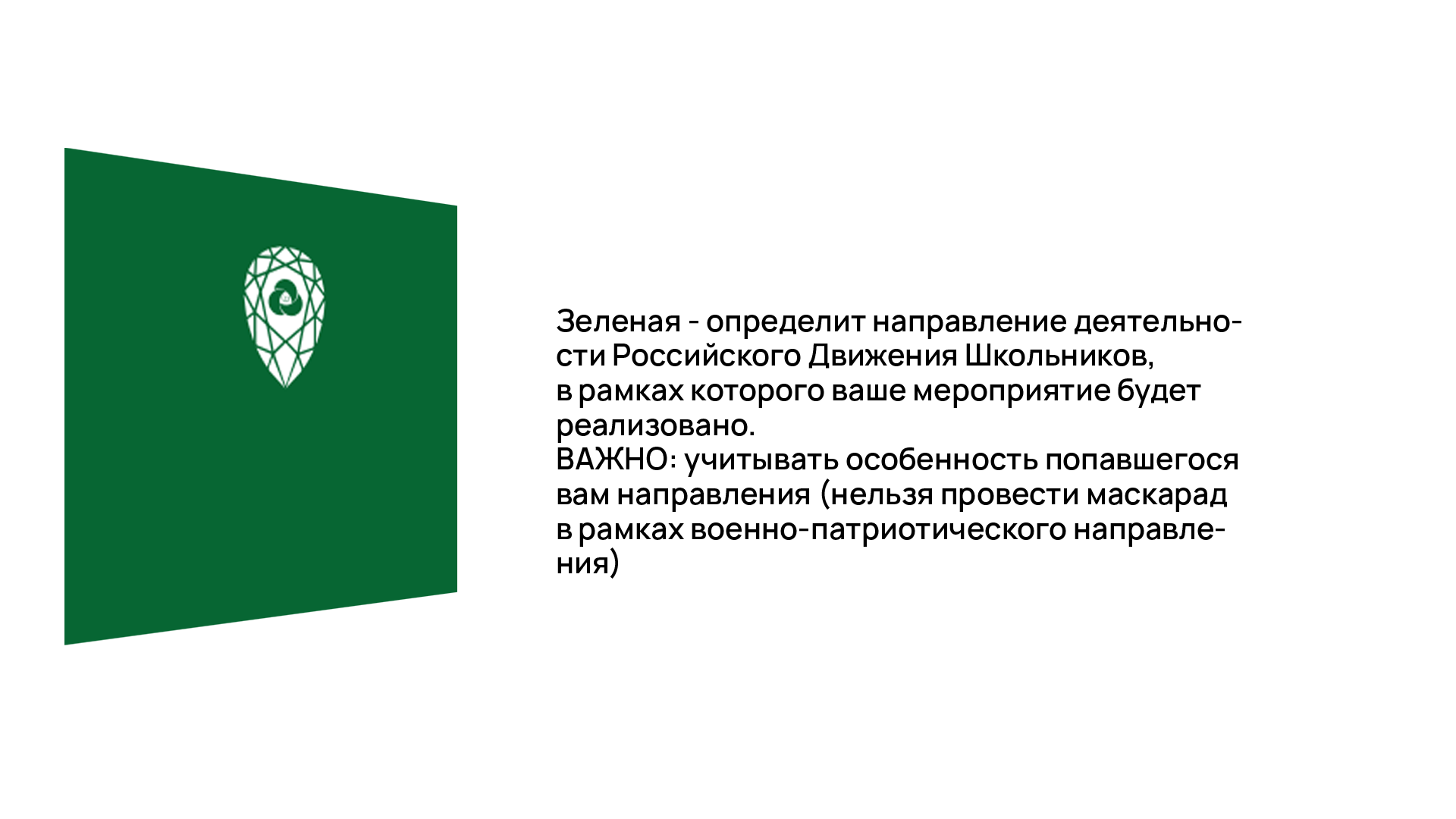 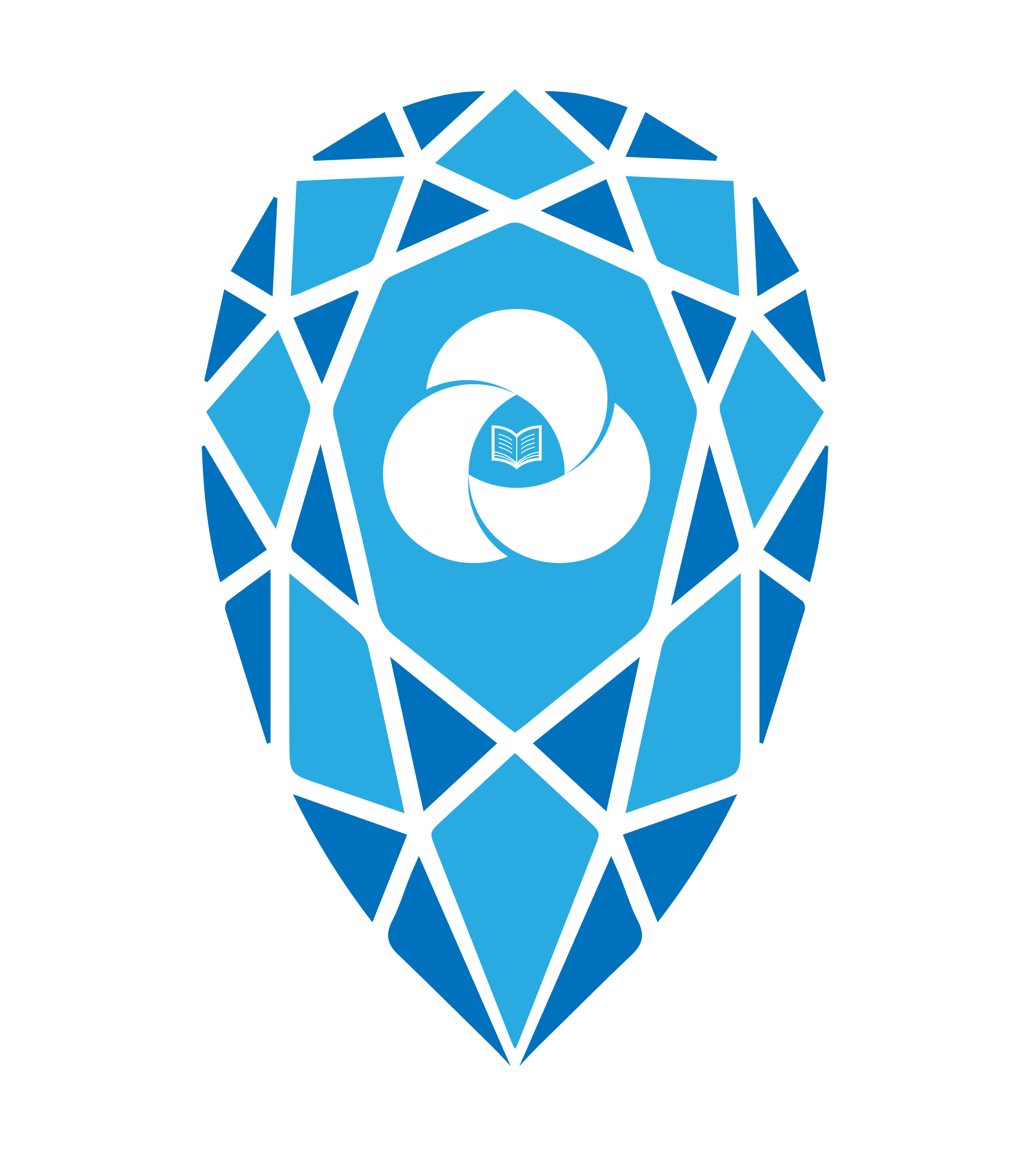 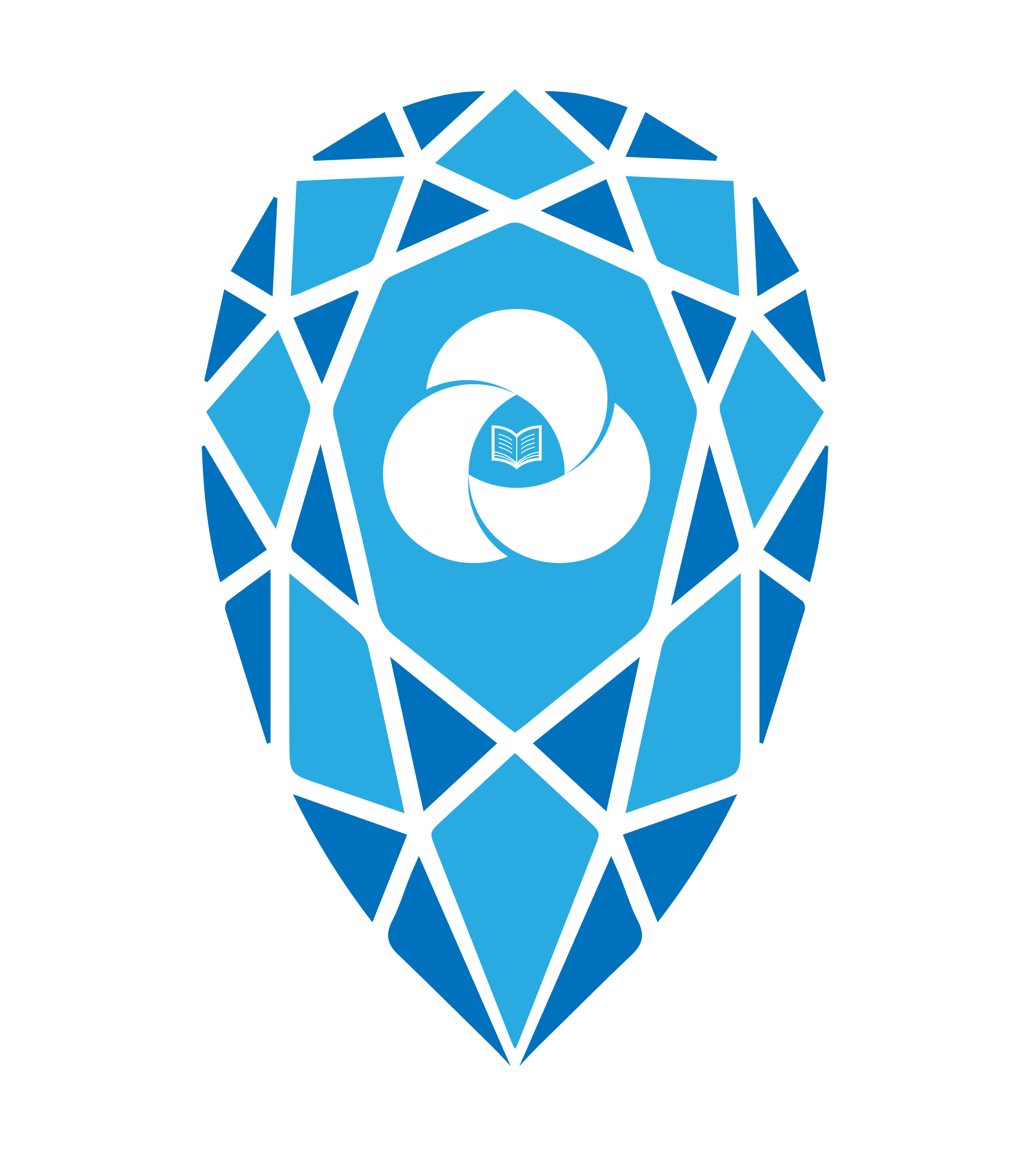 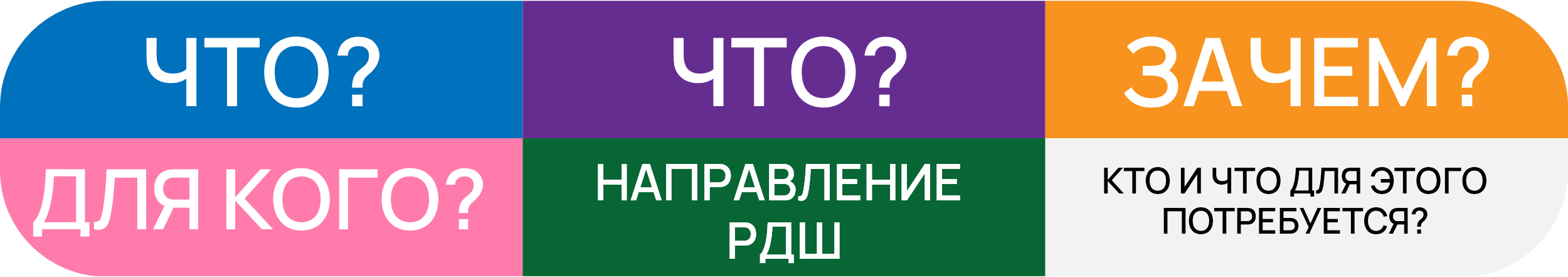 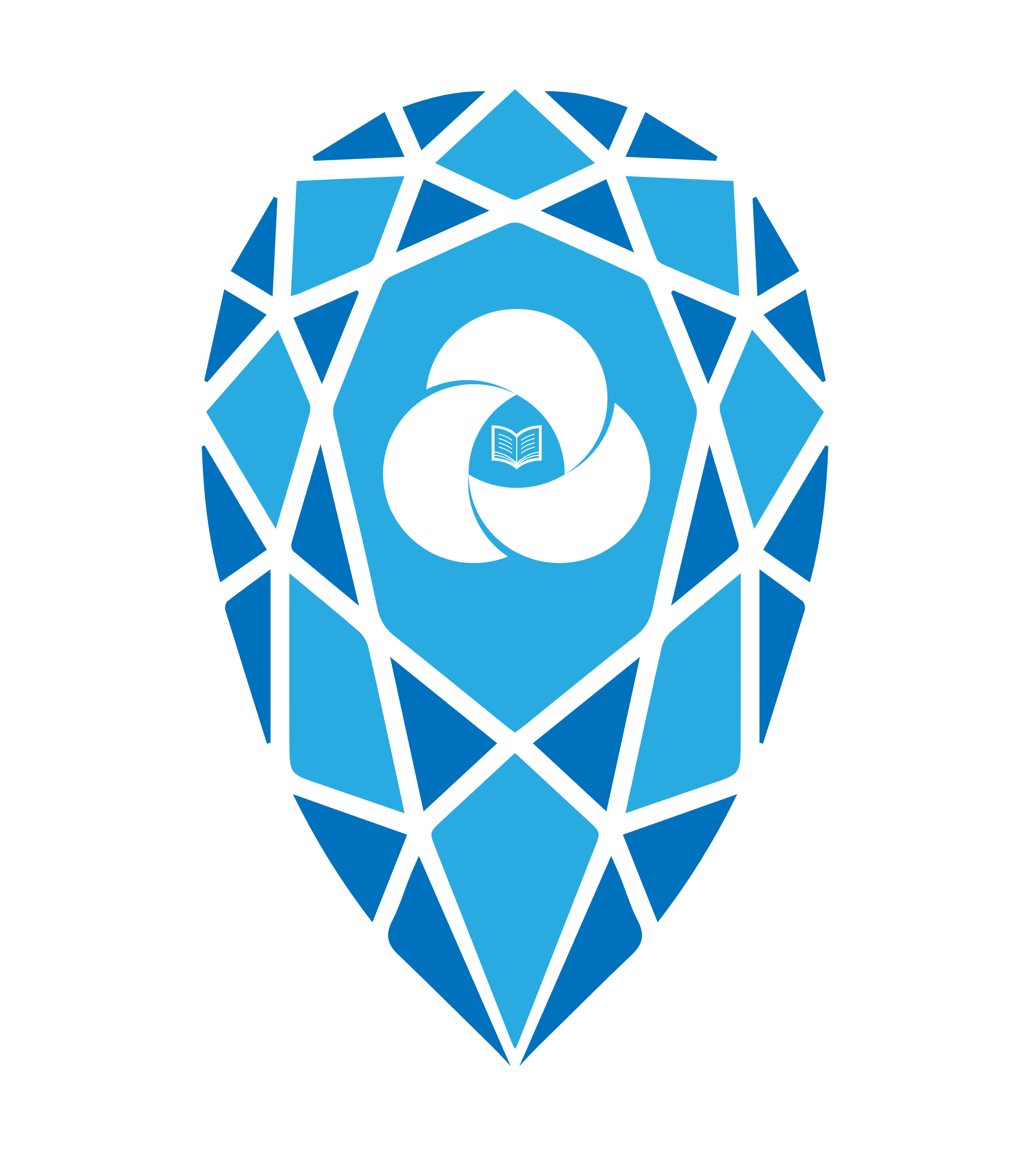 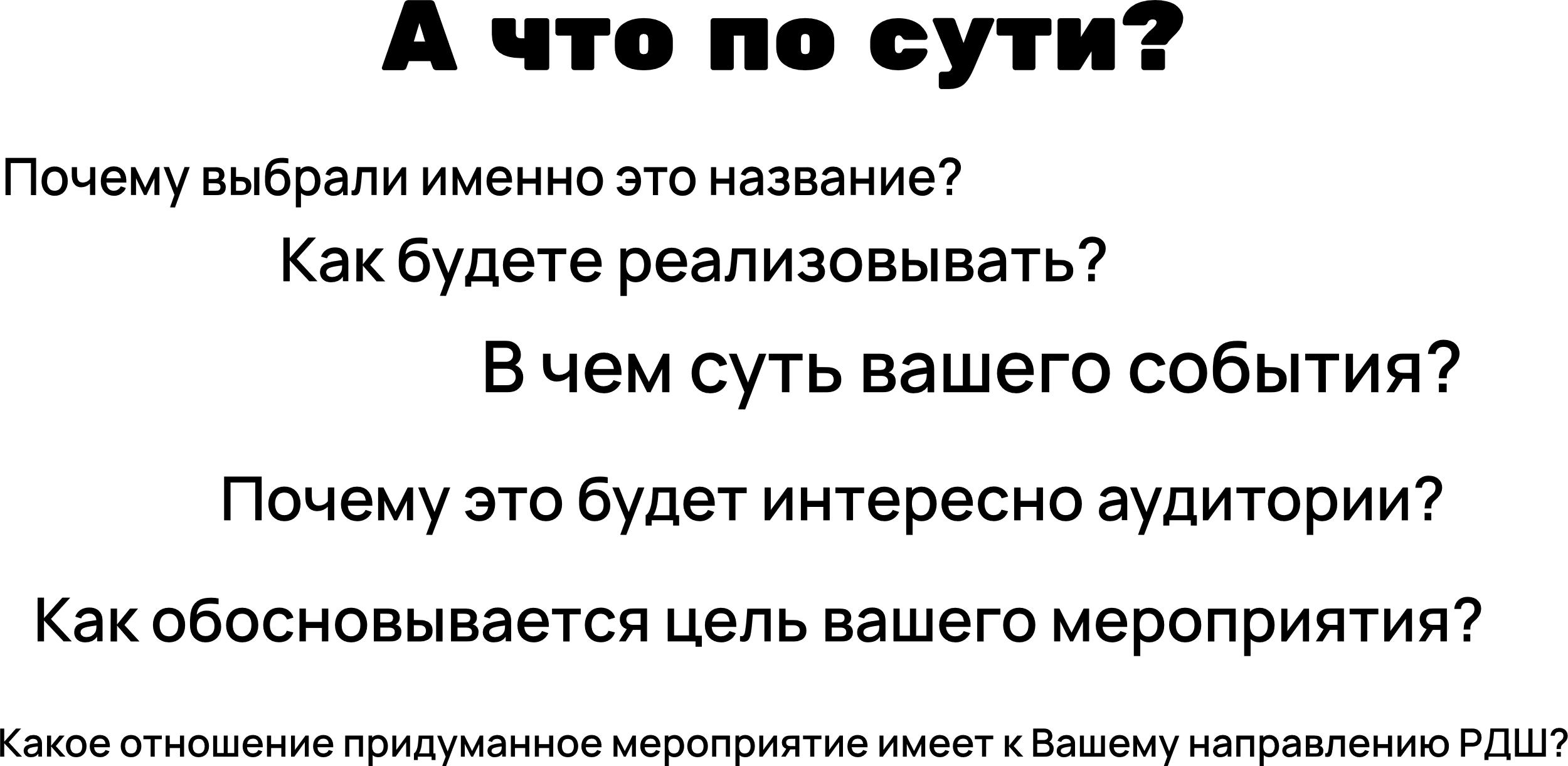 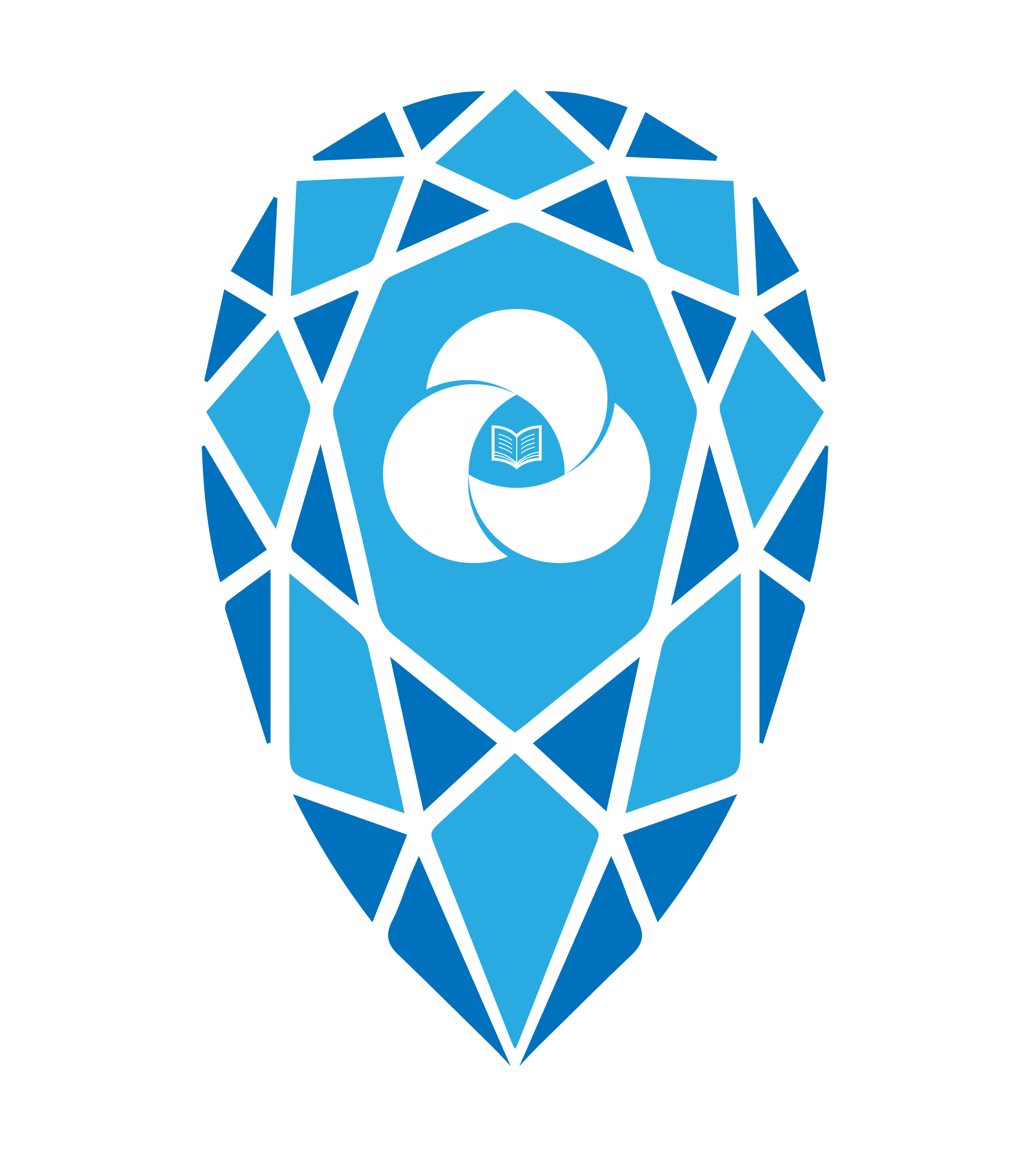 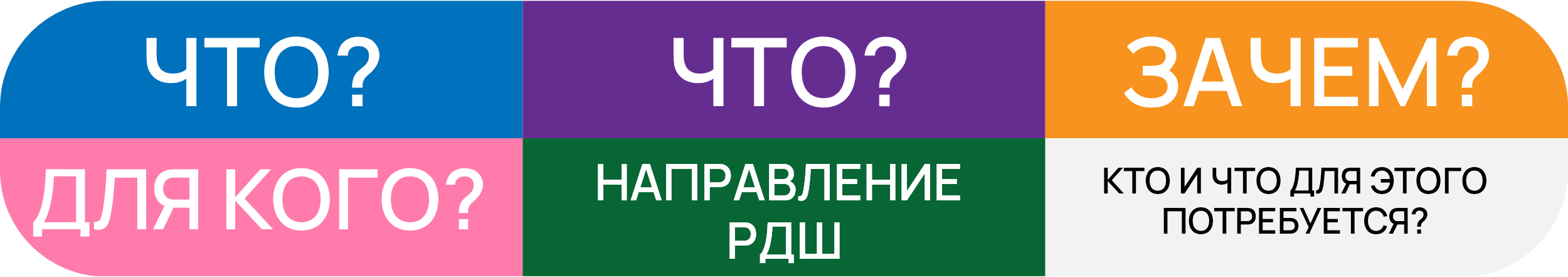 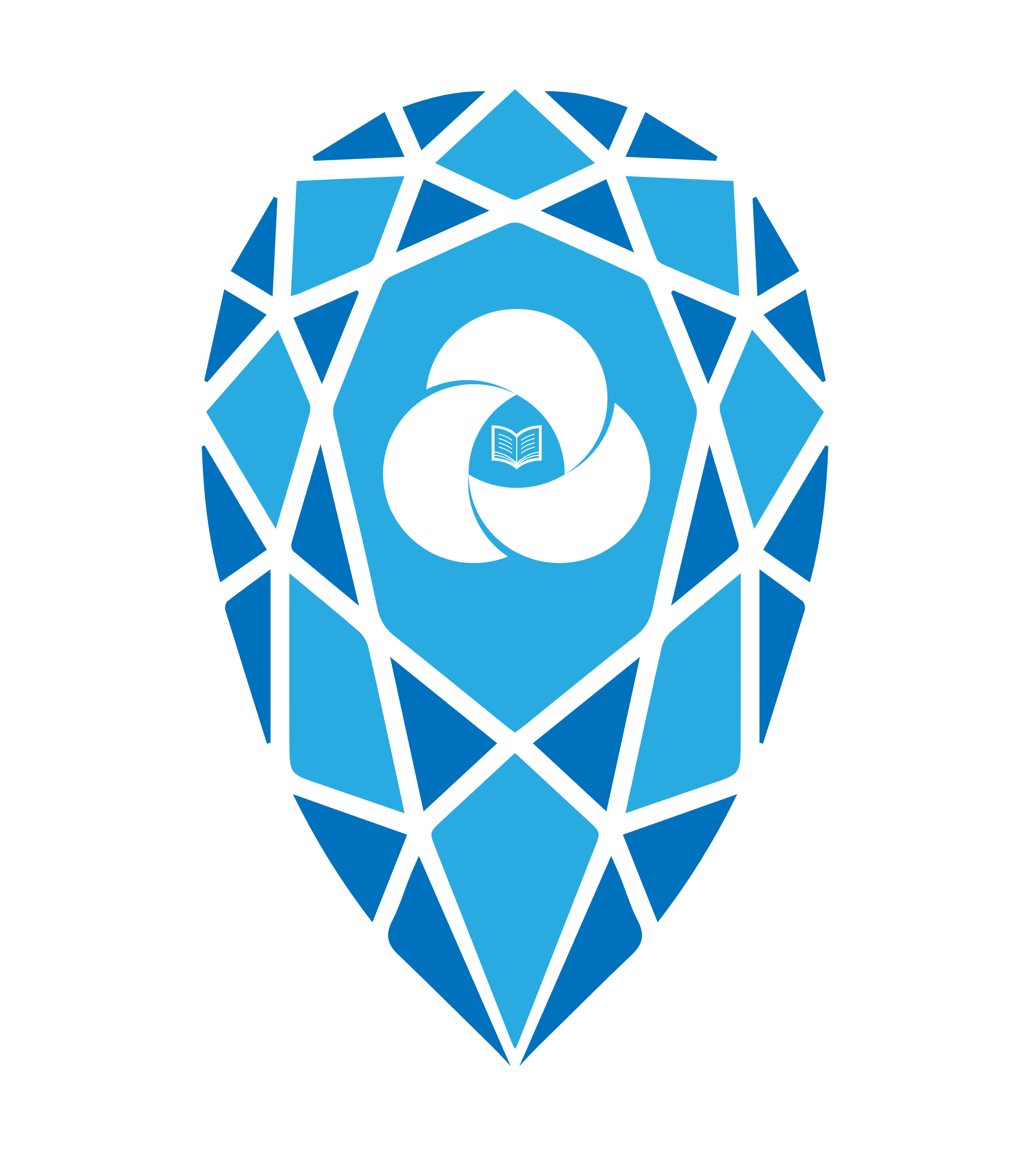 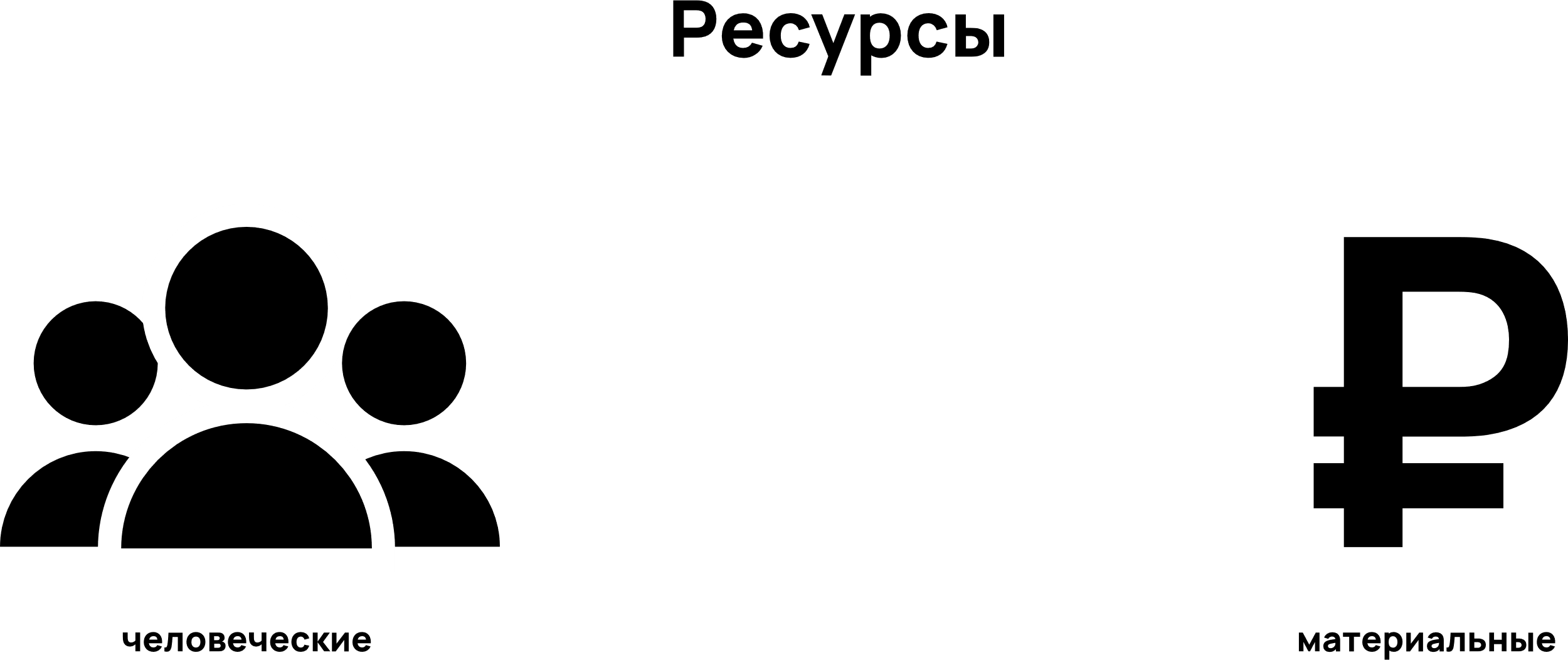 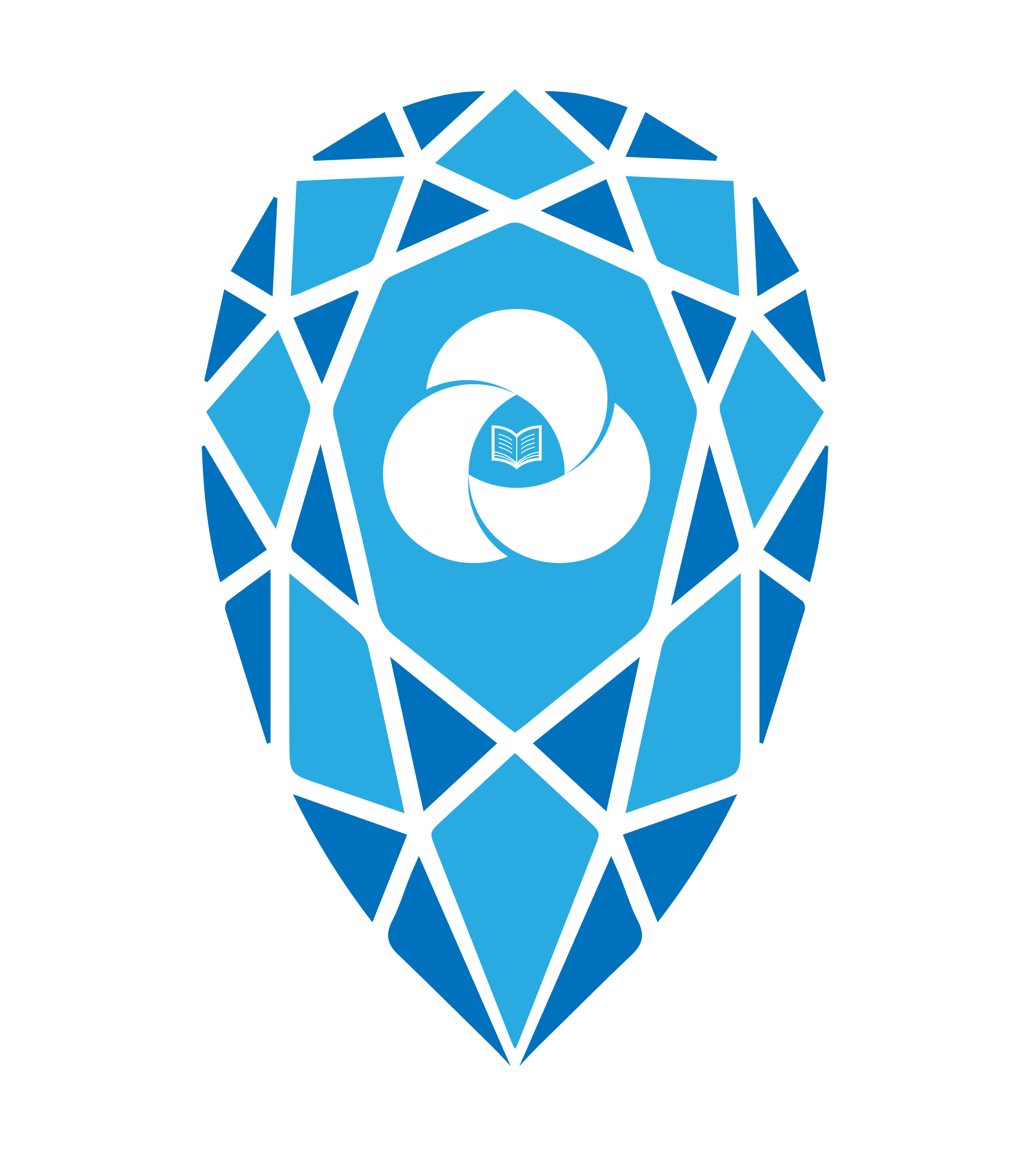 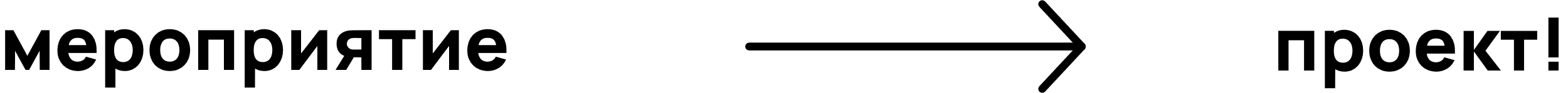